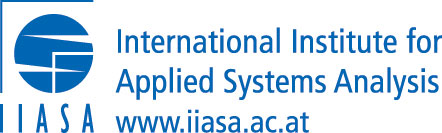 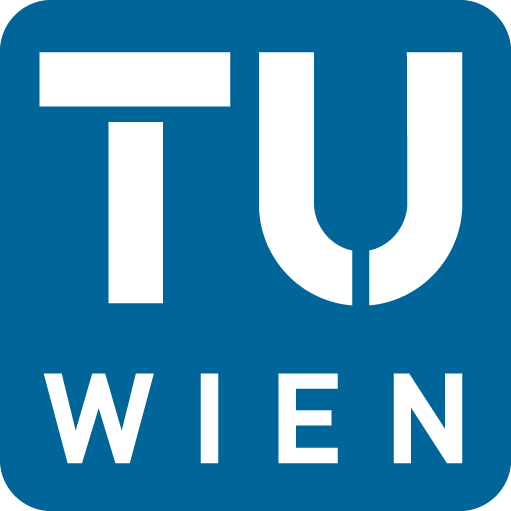 Lecture 1:Principles of open-source and collaborativescientific programming for energy modelling
Open-Source Energy System ModelingTU Wien, VU 370.062 – summer term 2023
Dipl.-Ing. Dr. Daniel Huppmann
Background: Climate change mitigation and energy system transformation
Following the approval of the IPCC Special Report on Global Warming of 1.5°C, media & newspapers widely quoted required system transformations
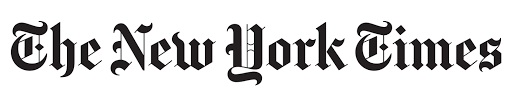 The IPCC Special Report on Global Warming of 1.5°C (SR15)was published in the fall 2018.
www.ipcc.ch/sr15
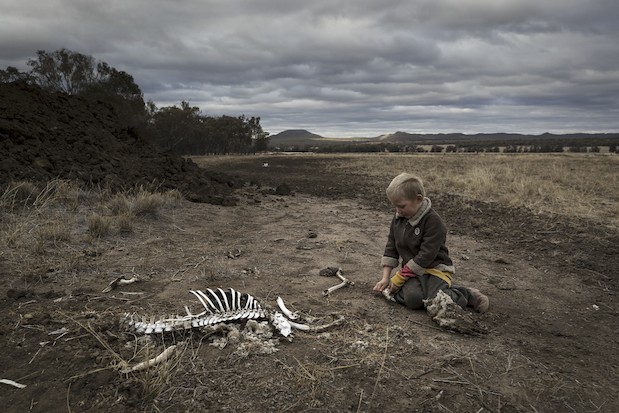 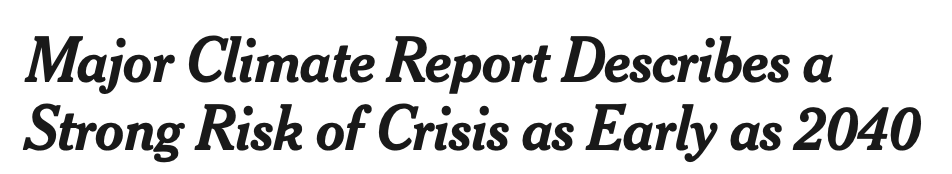 […] To prevent 2.7 degrees of warming, the report said, greenhouse pollution must be reduced by 45 percent from 2010 levels by 2030, and 100 percent by 2050. It also found that, by 2050, use of coal as an electricity source would have to drop from nearly 40 percent today to between 1 and 7 percent. Renewable energy such as wind and solar, which make up about 20 percent of the electricity mix today, would have to increase to as much as 67 percent. […]
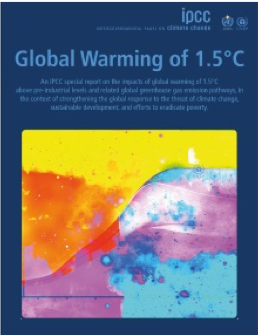 Harry Taylor, 6, played with the bones of dead livestockin Australia, which has faced severe drought.Brook Mitchell/Getty Images
Where do these numbers
come from?
www.nytimes.com/2018/10/07/climate/ipcc-climate-report-2040.html
Open-Source Energy System Modeling, Lecture 1
Daniel Huppmann
2
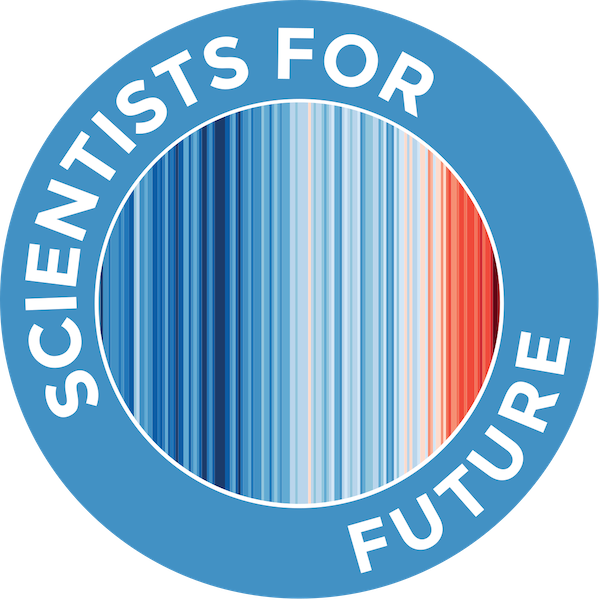 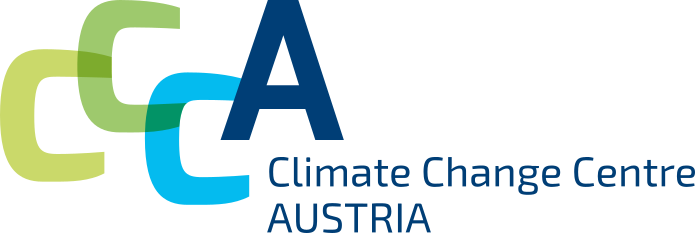 About myself: education and research career
From mathematics to energy economics and climate policy
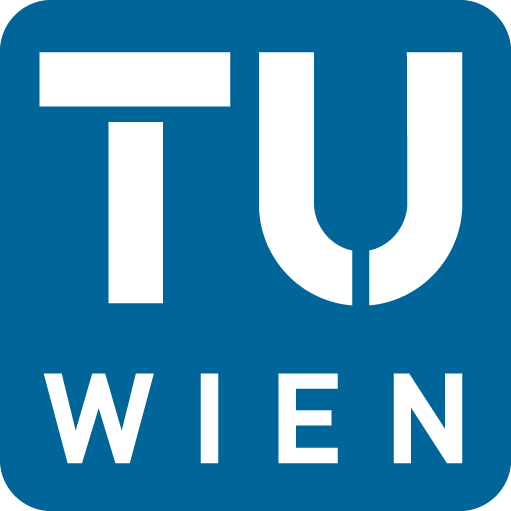 Dipl.-Ing. (MSc) in Mathematics at TU Wien, specialization Mathematics in Economics
Researcher at the “German Institute  for Economic Research” (DIW Berlin)
Doctorate at TU Berlin in Operations Research, Game Theory and Energy Economics
Postdoctoral Fellowship at Johns Hopkins University, Baltimore
Research Fellow at “Resources for the Future” (think-tank in Washington D.C.)
Research Scholar (since October 2015) at the Energy Program,International Institute for Applied Systems Analysis, Laxenburg
Contributing Author and Chapter Scientist of the IPCC’s Special Reporton Global Warming of 1.5°C (SR15) published in October 2018
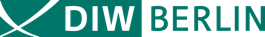 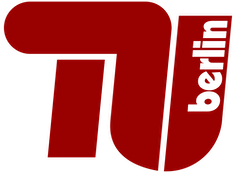 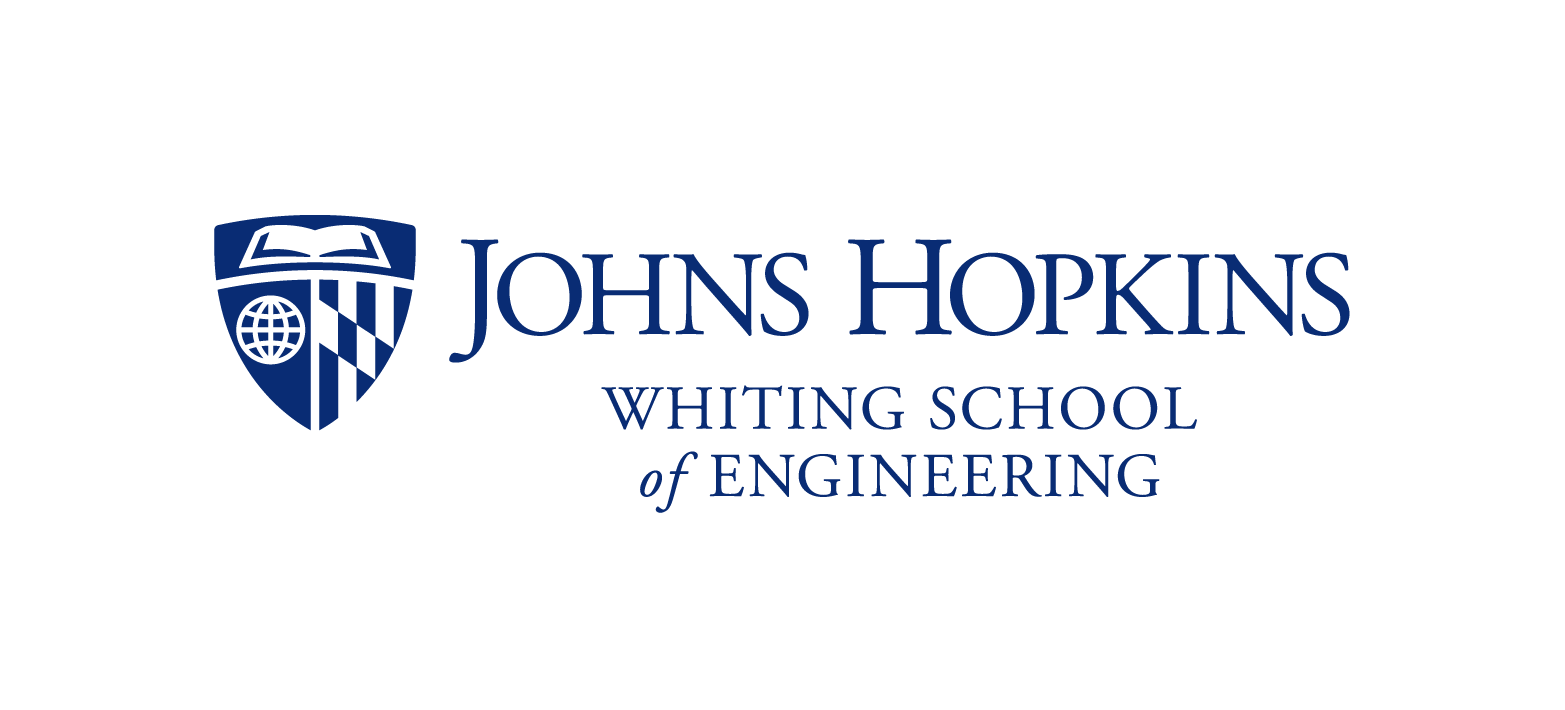 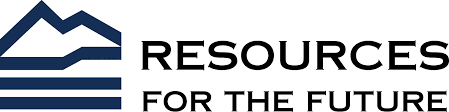 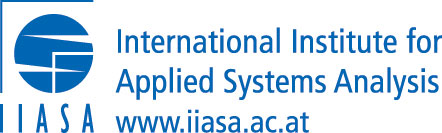 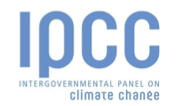 Open-Source Energy System Modeling, Lecture 1
Daniel Huppmann
3
Overview of the lecture
We will dive into the assessment of energy system transformation pathwayswhile discussing the key concepts of collaborative scientific programming
Content and teaching goals:
Introduction to scientific programming and open-source software/data (Lectures 1 &2)
What is it, why do we it, how do we do it?

Integrated assessment of climate change & sustainable development (Lecture 3)
How can scenarios from these models be used in scientific assessment like the IPCC AR6?Using Jupyter notebooks and the pyam package for scenario analysis

Development of a national energy system model for policy evaluation (Lectures 4 & 5)
How can we develop energy transition scenarios to analyse climate policy measures?Using an open-source energy modelling framework
Course structure and lecture content subject to change depending on feedback and interest!
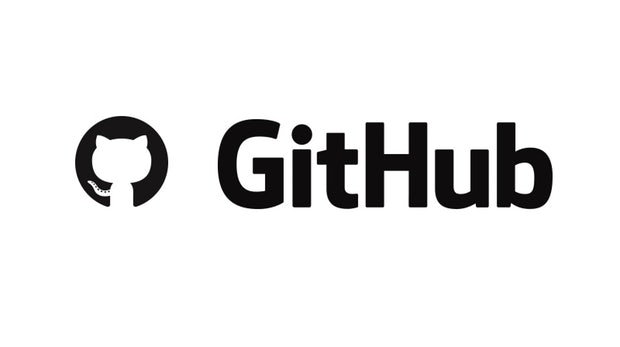 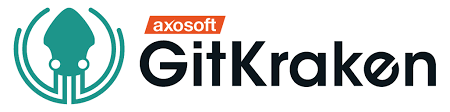 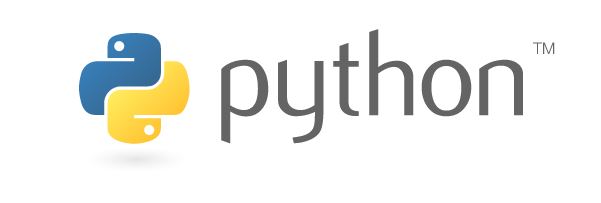 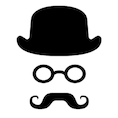 Open-Source Energy System Modeling, Lecture 1
Daniel Huppmann
4
Overview of the lecture (II)
The correct use of collaborative tools and workflows will be as importantas the application to a problem and correct interpretation of the results
Requirements:
A good understanding of energy systems and climate policy
Experience with at least one scientific programming language


Mode of exercises:
Submit assignments via GitHub pull requests and Scenario Explorer workspaces
Grade:
Submitted assignments (50%)
Written questions and oral discussion of submitted exercises and related questions (30%)
Active participation in class – feel free to ask questions any time (20%)
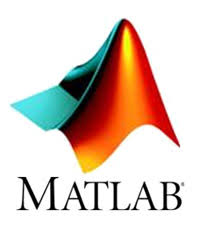 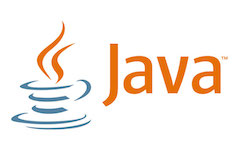 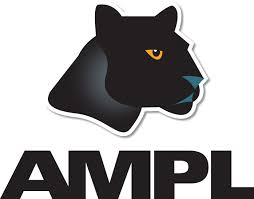 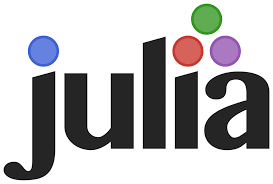 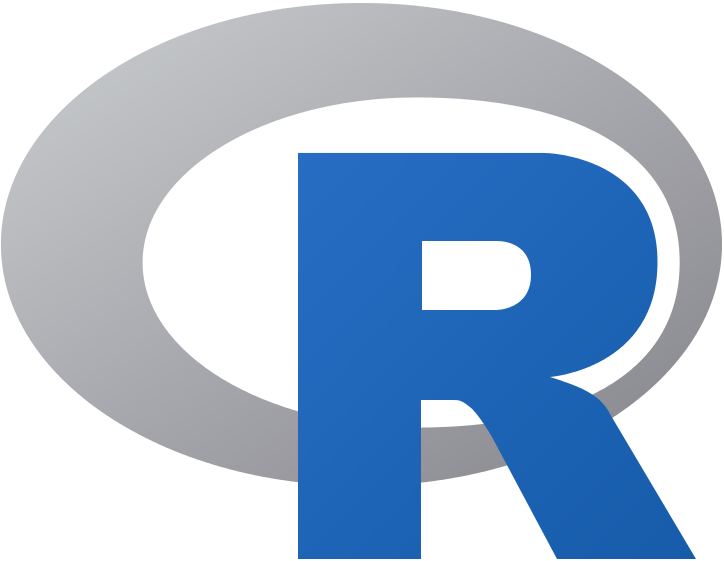 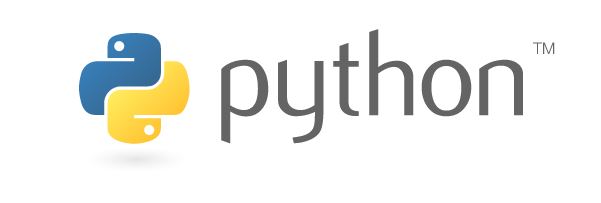 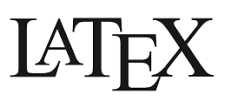 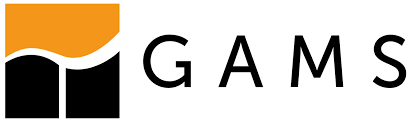 Open-Source Energy System Modeling, Lecture 1
Daniel Huppmann
5
About you...
What is your background and experience level with (scientific) programming?
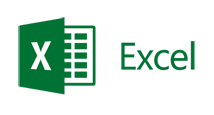 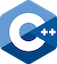 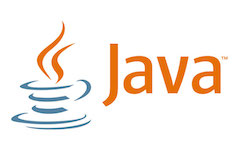 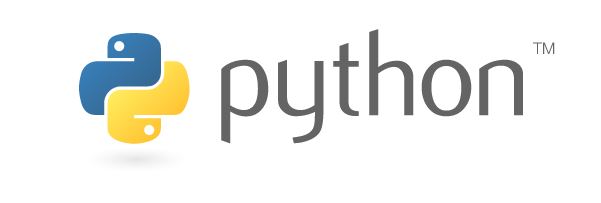 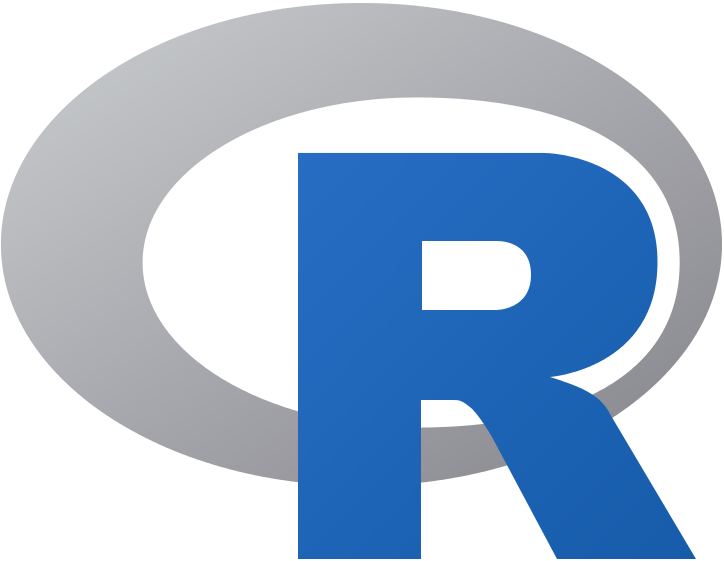 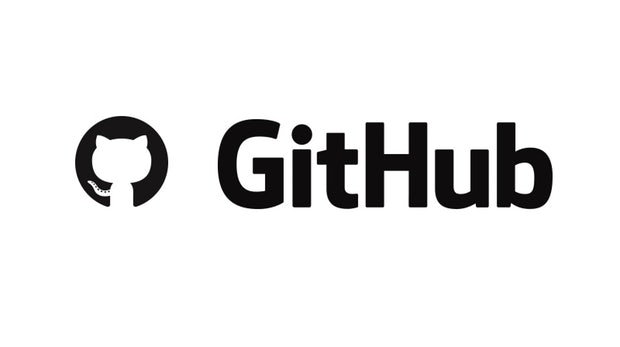 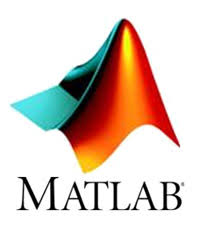 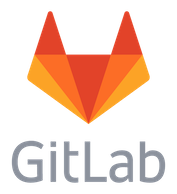 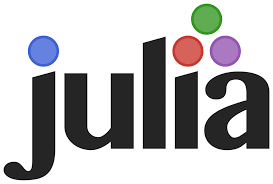 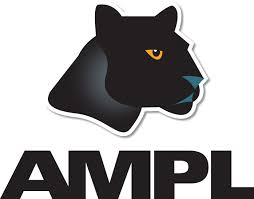 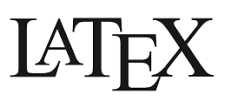 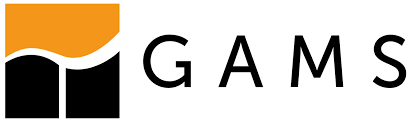 Open-Source Energy System Modeling, Lecture 1
Daniel Huppmann
6
Microsoft Excel as a programming language?
People tend to have strong feelings about Excel...
John Oliver, Last Week Tonight, June 5, 2016. Meme from memegenerator.net, Clip on youtube.com
Open-Source Energy System Modeling, Lecture 1
Daniel Huppmann
7
Part 1
An introduction to open, collaborative scientific research
Based on material by Matthew Gidden (@gidden) and Paul Natsuo Kishimoto (@khaeru)
Open-Source Energy System Modeling, Lecture 1
Daniel Huppmann
8
The intersection between energy economics and mathematics
Current research requires substantial expertise in scientific programming
Substantive expertisein energy economics,climate change, ...
“Traditional” research in the fieldof applied Operations Research
Risk of invalid conclusions!
This is where the magic happens!
Maths
    &
   Statistics
Scientific programming
Current data science,
machine learning, ChatGPT
Adapted from drewconway.com
Open-Source Energy System Modeling, Lecture 1
Daniel Huppmann
9
Key misconceptions about best practice in open scientific programming
If you think that this topic is of no concern to you, you’re probably wrong
Who is your main (and usually worst) collaborator?
Yourself from six months ago!And you probably didn’t write enough documentation and don’t respond to emails
Why is it a bad idea to use data or software that does not have an open license?
Bad karma!
Are you intending to distribute your work?How are you planning to deal with non-open contributions that your project depends on?
Why should you share data and code under an open-source license?
Good karma!
Standard licenses have a disclaimer of liability, so you cannot be accountable for problems
There is probably a growing expectation from your (potential) collaborators
Treat your GitHub, etc. profile as your “business card” similar to your list of publications
Open-Source Energy System Modeling, Lecture 1
Daniel Huppmann
10
Background to copyright and license
Every creative work has copyright!
Per default, any creative work (including software code) attracts copyright
The authors (or the employer) retains all rights on how the work may be used be others

Exemptions from copyright apply in some cases (journalism, scientific use, teaching)
But in case of doubt, it is the responsibility of a user to argue why an exception applies

A patent grants anyone the right to inspect the work, but not to use it
The “openness” in the sense of inspection is not what we mean by “open-source”

A license grants the right to 
Use the work to for specified applications
By a group of users (possibly restricted)
Under certain conditions (including revocation of the right)
Open-Source Energy System Modeling, Lecture 1
Daniel Huppmann
11
Licensing – free and/or open-source software
Freedom in science is not about the price – it’s about what you’re allowed to do
Free software is not quite the same as open-source in the literal sense (inspection)

In practice, the terms are used interchangeably
An open-source license grants the four freedomsto any potential user without restrictions
Only licenses approved by the Open Source Initiativeor Free Software Foundation are considered “open”
Two classes of free/open software licenses:
Copyleft: All modifications must beredistributed under the same open license
Permissive: No restriction on redistribution, including the right not to share derivative work
defined by “Four Freedoms”
Freedom 0: To run the program for any purpose.
Freedom 1: To study how the program works,and change it to make it do what you wish.
Freedom 2: To redistribute and make copiesso you can help your neighbour.
Freedom 3: To improve the program, and release your improvements/modifications to the public.
The first formal definition of free software was written by Richard Stallmann for the Free Software Foundation. GNU's Bulletin 1(1):8, February 1986. Via Wikipedia.
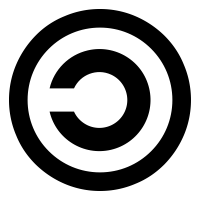 To find out which license is appropriate for your project: choosealicense.com
Open-Source Energy System Modeling, Lecture 1
Daniel Huppmann
12
[Speaker Notes: Open-source has very narrow meaning in English

There is an interesting discussion whether permissive or copyleft is more “free”:
=> Freedom of the person creating a derivative 
vs. Freedom of future users

Non-commercial restriction?]
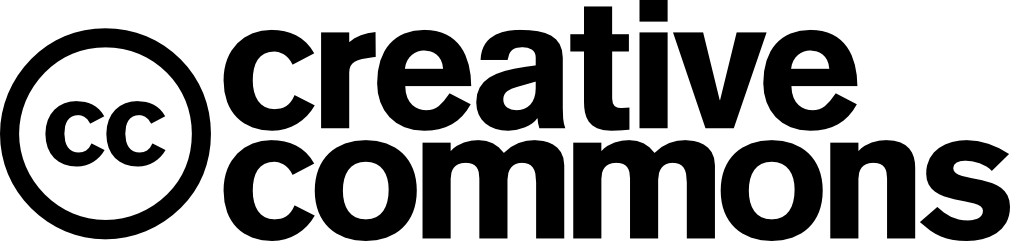 Licensing for (non-software) creative works
Creative Commons provides a suite of licenses for any purpose
„A nonprofit organization that helps overcome legal obstacles to the sharing of knowledgeand creativity to address the world’s pressing challenges.“ (CC website, What We Do)
Free cultural works – equivalent to “open-source”, attribution required (BY)
CC-BY – permissive re-use
CC-BY-SA (share-alike) – copyleft-type license

Public-domain dedication (no attribution required)
CC0 (zero) – this is a waiver of all rights

Additional specifications of CC licenses (not equivalent to “open-source”)
…-NC – license restricted to non-commercial usages
…-ND – no permission to share modified versions of the work (no derivative)
Visit https://creativecommons.org/choose/ to select which license is right for you!
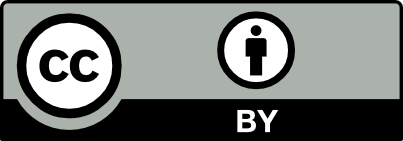 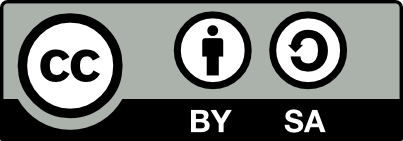 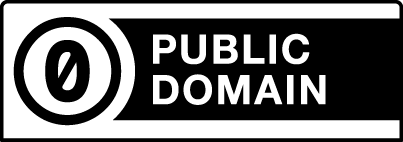 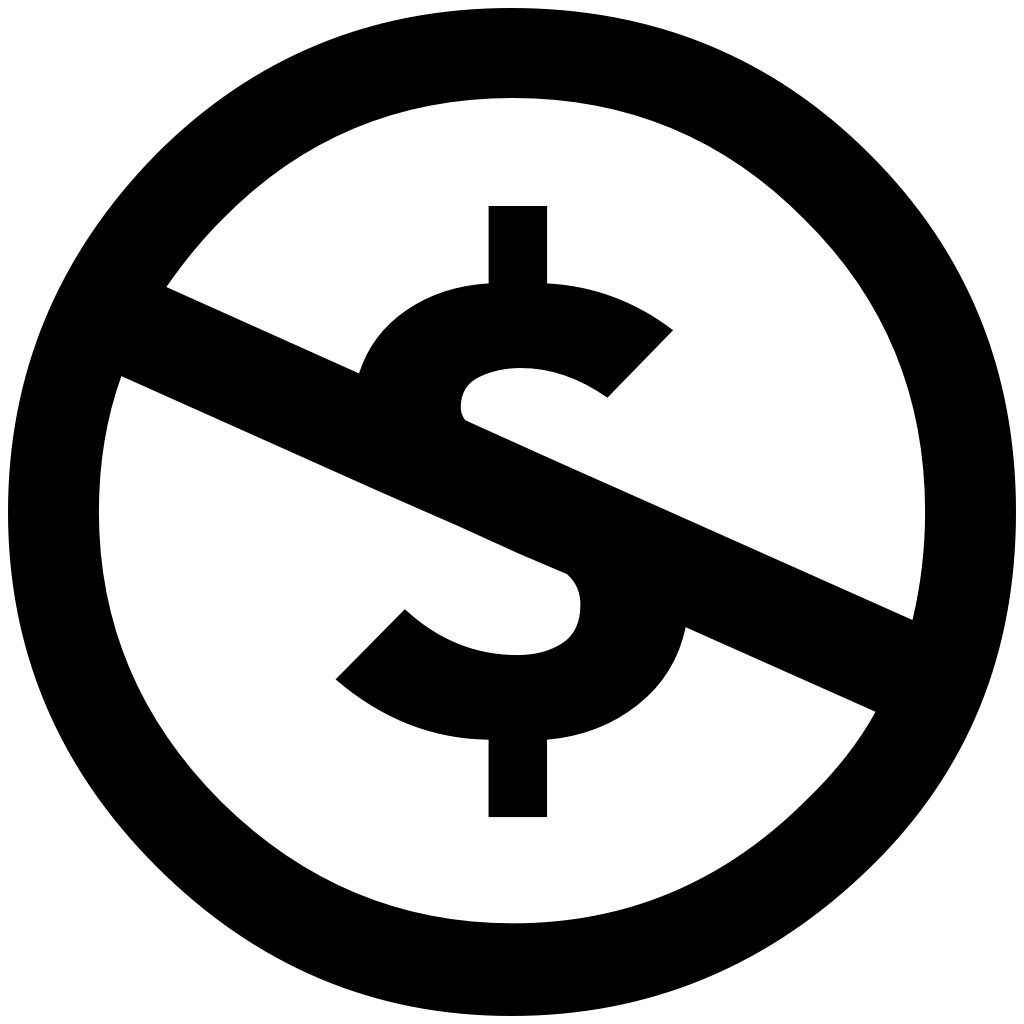 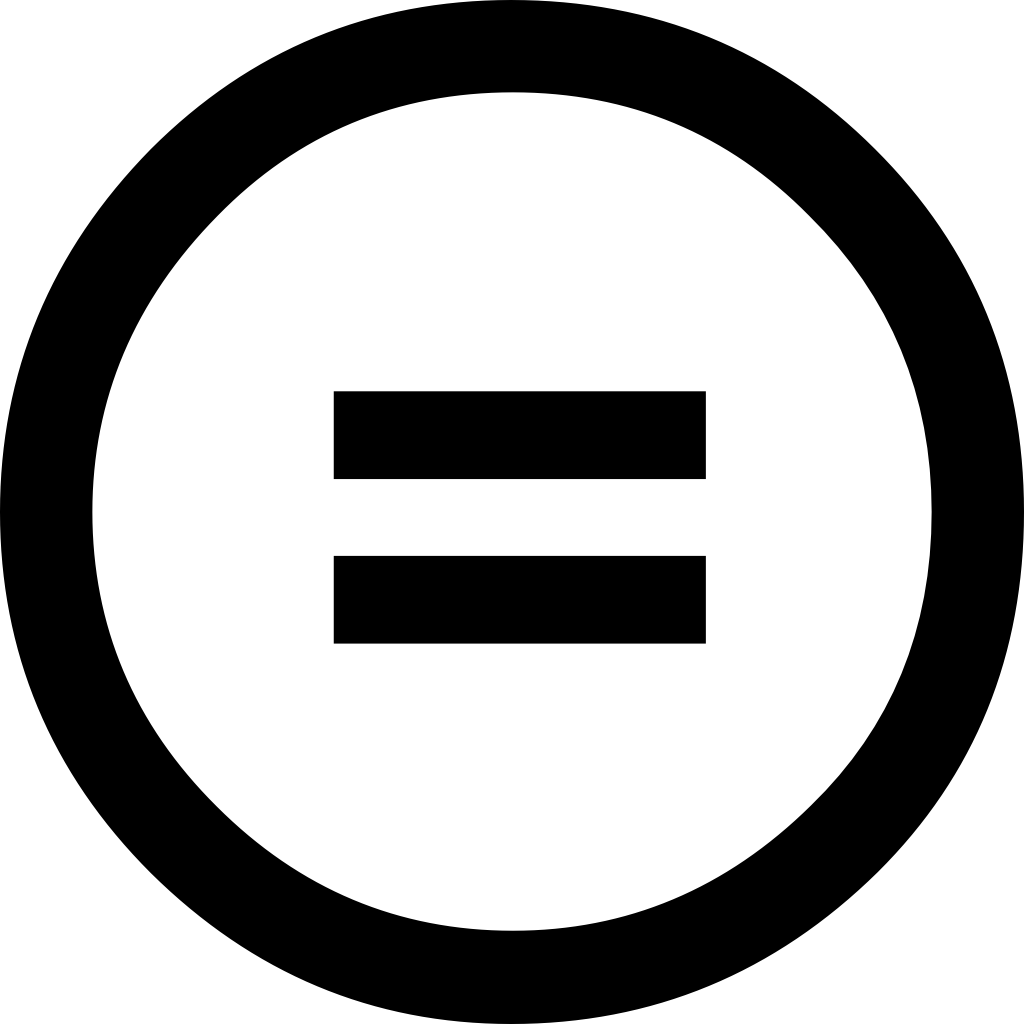 Open-Source Energy System Modeling, Lecture 1
Daniel Huppmann
13
The FAIR Guiding Principles
Existing digital ecosystem of scholarly data publication prevents usfrom extracting maximum benefit from our research investments
Good data management and stewardship is not a goal in itself
Rather, it’s a pre-condition supporting knowledge discovery and innovation
Increasingly, science funders, publishers and governmental agencies requiredata management and stewardship plans for publicly funded research projects
Digital research objects should be available for transparency, reproducibility and reusability
This includes data as well as algorithms, tools and workflows to compile and assess data
Data management must be geared towards human readers and machine processing
Humans have an intuitive sense of ‘semantics’ (the meaning or intent of a digital object)
But humans are not able to operate at the scope, scale, and speed requiredfor the scale of contemporary scientific data and complexity
Mark Wilkinson et al. Scientific Data 3:160018 (2016) doi: 10.1038/sdata.2016.18
Open-Source Energy System Modeling, Lecture 1
Daniel Huppmann
14
The distinction between FAIR for humans vs. machines
Humans are good at making sense of visual elements...
Rendered version of the landing page for doi 10.22022/SR15/08-2018.15429
Open-Source Energy System Modeling, Lecture 1
Daniel Huppmann
15
The distinction between FAIR for humans vs. machines
Computers require additional structure to parse information
<h1>IAMC 1.5°C Scenario Explorer and Data hosted by IIASA</h1>
<Creator:Author>Daniel Huppmann</Creator:Author>
...
<CreationName:Title><b>IAMC 1.5°C Scenario Explorer and Datahosted by IIASA</b></CreationName:Title>
<Agent:Publisher><i>International Institute for Applied Systems Analysis & Integrated Assessment Modeling Consortium</i></Agent:Publisher>. <DateOfPublishing>(2018)</DateOfPublishing>
<Name:Identifier:DoiName><a target="_blank" href="https://doi.org/10.22022/SR15/08-2018.15429"> 10.22022/SR15/08-2018.15429</a></Name:Identifier:DoiName>
Item Type: <Type>Dataset</Type>Please access this resource from the <Digital:Website><a target="_blank” href="https://data.ene.iiasa.ac.at/ iamc-1.5c-explorer">
<b>Scenario Explorer Website</b></a></Digital:Website>.
Source code of landing page for doi 10.22022/SR15/08-2018.15429
Open-Source Energy System Modeling, Lecture 1
Daniel Huppmann
16
The FAIR Guiding Principles (II)
Scientific work should be Findable, Accessible, Interoperable and Reusable
Data and/or metadata...
F1. ... are assigned a unique and persistent identifier (Digital Object Identifier, DOI)
F2. ... are described with rich metadata (defined by R1 below)
F3. ... clearly and explicitly include the identifier of the data it describes
F4. ... are registered or indexed in a searchable resource (including Google)
A1. ... are retrievable by their identifier using a standardized protocol
A2. ... are accessible, even when the data are no longer available
I1. ... use a formal, shared, applicable language for knowledge representation
I2. ... use vocabularies that follow FAIR principles
I3. ... include qualified references to other (meta)data
R1.  ... are richly described with a plurality of accurate and relevant attributes:	clear data license, detailed provenance, meet community standards
Findable
Accessible
Interoperable
Reusable
Adapted from Box 2: The FAIR Guiding Principles, Mark Wilkinson et al. Scientific Data 3:160018 (2016) doi: 10.1038/sdata.2016.18
Open-Source Energy System Modeling, Lecture 1
Daniel Huppmann
17
[Speaker Notes: Interesting observation: open is not a requirement for FAIRness]
A one-page guide to open & FAIR practices
Open-Source Energy System Modeling, Lecture 1
Daniel Huppmann
18
Common misconceptions about open & collaborative scientific software
There are many arguments against open-source – almost none are valid
“I put all my source code/data on my website, so it is open!”
This is only true if you added an approved open-source license
Otherwise, don’t use the term open, because it can be (mis)understood as open-source
“My code/data is open because I’ll just send a copy to anyone who asks”
This is not open or free according to the common understanding in the community
“If I make release my code/data under an open-source license, some people may misuse it!”
If you don’t make it openly available, nobody is going to use it at all
“My code/data can’t have a DOI because there are proprietary data included...”
The DOI is only attached to the metadata of the object, so there is no problem
“I can’t release my code/data now because I have to clean it first and write documentation”
If that is your approach to scientific programming, you’re doing it wrong...
Open-Source Energy System Modeling, Lecture 1
Daniel Huppmann
19
Reproducibility is key to good scientific research (and your own sanity)
Some examples of what’s reproducible... not!
Archiving
Definition: Permanent, incorruptible (as far as possible) storage of code, data or results
Data or results can be preserved, yet may be impossible to recreate (or just understand).
Version control
Definition: VC tracks changes to software source code or data over time.
VC can be used by one person and yet be unintelligible (i.e., not reproducible) to another.
Testing & quality control
Definition: Implementation of checks to verify that software and data behave as expected.
Reproducibility of the analysis for one research project doesn’t prevent the next researcher from ‘breaking’ (de-calibrating, misusing) a model or piece of software. 
Recommended further reading:
Barnes (2010). Publish your computer code: it is good enough. Nature 467(753):775. doi: 10.1038/467753aBarba (2016). The hard road to reproducibility. Science 354(6308):142. doi: 10.1126/science.354.6308.142
Open-Source Energy System Modeling, Lecture 1
Daniel Huppmann
20
The rationale for proper version control tools
In love and in scientific research, there is no such thing as “final”...
Adapted from “notFinal.doc” at “Piled Higher and Deeper” by Jorge Cham, http://phdcomics.com
Open-Source Energy System Modeling, Lecture 1
Daniel Huppmann
21
Required reading and preparation
Preparation for scientific programming exercises in this lecture:
create a GitHub account
know what it means to 'clone' a repository, make a 'commit' and 'push'
either get familiar with 'git' using the command line
or get familiar with a program for working with git repos (for novice users, try Gitkraken)
install Python (for novice users, I recommend that you use Anaconda)
get familiar with the basic Python syntax

Required reading:
The FAIR Guiding Principles, Mark Wilkinson et al. Scientific Data 3:160018 (2016)doi: 10.1038/sdata.2016.18
Greg Wilson et al. Good enough practices in scientific computing.PLOS Computational Biology 13(6), 2017. doi: 10.1371/journal.pcbi.1005510
Open-Source Energy System Modeling, Lecture 1
Daniel Huppmann
22
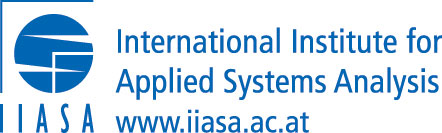 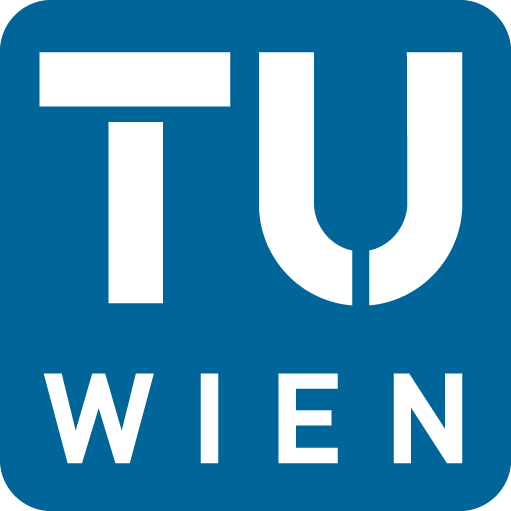 Many thanks to Matthew Gidden (@gidden) and Paul Natsuo Kishimoto (@khaeru)for sharing their lecture material and experience with collaborative programming